Don’t Get Mixed Up
Scripture Reading:
Leviticus 18:24-30
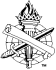 God’s Commands and Warnings to Israel (Leviticus 18:24-30)
Remain morally pure, 18:24-25
Obey or be punished, 18:26-29
Israel mingled, was defiled, and fell away, Psalm 106:34-43; Hosea 7:8; 8:1-3, 7
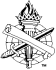 2
New Testament Commands and Warnings to Christians
Don’t unequally yoke, 2 Cor. 6:14-7:1
Don’t befriend world, James 4:1-4
Don’t love the world, 1 John 2:15
Like Israel, Christians mingle with the world, are defiled and fall away, 1 Timothy 4:1-3; Jude 4
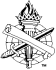 3
The Remedy
Radical repentance, Matthew 5:29-30
Illustration, Ezra 9:1-2; 10:3
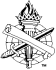 4
Mixing Holy and Unholy Standards, Psalm 106:34-39
Dilutes and destroys holiness
Does not purify the unholy
Failure to drive out enemy, 106:34-35; Deut. 7:1-6 (Judges 1:21, 27-35)
Cost of discipleship, Luke 14:26-27, 33
Hold fast, Joshua 23:6-8
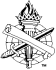 5
Mixing Holy and Unholy Standards, Psalm 106:34-39
Mixing allegiances, 106:35-39
Forget God’s mercy, 106:6-7 (Rom. 12:1)
Forget God’s works and refuse His counsel, 106:13-15
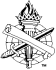 6
Mixing Holy and Unholy Standards, Psalm 106:34-39
Mixing allegiances, 106:35-39
Forget God, 106:19-22 (Rom. 1:28)
Unthankful and disobedient, 106:24-25
Two masters are impossible, Matthew 6:24 (Joshua 24:14-15)
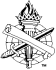 7
Practical, Pertinent, and Personal applications (2 Tim. 3:15-17)
Mixing sexual purity with world’s corrupt views, Ephesians 5:3-4
Mingled values seen in:
Immodest clothing, 1 Timothy 2:9-10
Indecent entertainment, 1 John 2:16
Secret sins (porn), Matthew 5:28
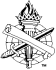 8
Practical, Pertinent, and Personal applications (2 Tim. 3:15-17)
Mixing sexual purity with world’s corrupt views, Ephesians 5:3-4
Remedy: Radical Repentance
Pure in heart and in action
Clothing, entertainment, private and public conduct
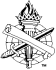 9
Practical, Pertinent, and Personal applications (2 Tim. 3:15-17)
Mixing drinks with the world
Don’t start, Proverbs 23:29-32
Do not intoxicate yourself, Ephesians 5:18
Will of God, not lusts of men, 1 Peter 4:2-3
Remedy: Radical Repentance
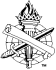 10
Practical, Pertinent, and Personal applications (2 Tim. 3:15-17)
Mixing gospels with the world, Galatians 1:6-9; Jude 3-4; 2 John 9
How to be saved
True worship
Holy living
Remedy: Radical Repentance
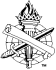 11
Don’t Get Mixed Up
1 Therefore we must give the more earnest heed to the things we have heard, lest we drift away. 2 For if    the word spoken through angels proved steadfast, and every transgression and disobedience received a just reward,
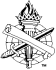 12
Don’t Get Mixed Up
3 how shall we escape if we neglect so great a salvation, which at the first began to be spoken by the Lord, and was confirmed to us by those who heard Him… (Hebrews 2:1–3)
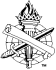 13